Public relations, advertising and promotions
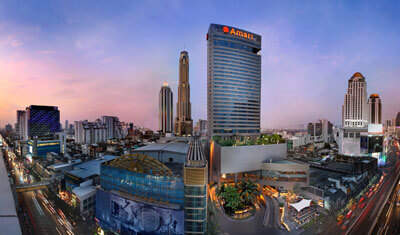 (Eco-Hotel & Service Quality System) จาก TUV Rheinland Cert GmbH 


(โรงแรม อมารี วอเตอร์เกท กรุงเทพฯ สืบค้นเมื่อ 1 ธันวาคม 2560 จาก จาก https://th.amari.com/watergate/green.aspx)
Making important decisions in news and marketing communications
Making important decisions and marketing PR.
(Target audience) 
[Publicity and Public relations (PR) objectives]
Making important decisions in press releases and marketing PR.
[Publicity and Public relations (PR) budget] 
(Publicity and public relations message and vehicles)
(Implementing the publicity and public relations plan) 
(Evaluating the publicity and public relations plan)
Setting advertising objectives
(Advertising and consumer promotion)
(To inform)
(To persuade) 
(To remind) 
(Reinforcement advertising)
Deciding on the selection of advertising news.
Deciding on the selection of advertising news.
(Message generation)
(Message evaluation and selection) 
(Selling proposition)
Promotion Management Procedures
Deciding on the selection of advertising news.
[Determining target customer (market)] 
(Establishing sales promotion objectives) 
(Defining sales promotion budget)
Deciding on the selection of advertising news.
[Selection sales promotion tools (Strategy)] 
(Developing the sales promotion program) 
(Pretesting the sales promotion program)
Steps in marketing communications
(Target audience)
1
(The massage)
2
(The communication channel)
3
(The promotion mix)
4
(Measuring promotion results)
5
(Managing and coordinating the marketing 
communication process)
6
(The promotion mix)
(Personal selling) 
(Advertising) 
[Public relations (PR)] 
(Sales promotion)